ASKING/TELLING THE TIME(SAATLER)
A) Saat kaç? / What time is it?                …buçuk       (half past)
01:00 Saat bir.
15:00 Saat üç.
08:00 Saat sekiz.
22:00 Saat on.

ı, i, u, ü geçiyor (past)             
01:10 Saat biri on geçiyor.
15:20 Saat üçü yirmi geçiyor.
17:05 Saat beşi beş geçiyor.     
10:25 Saat onu yirmi beş      geçiyor.




11:30 Saat on bir buçuk.
07:30 Saat yedi buçuk.
18:00 Saat altı buçuk
16:30 Saat dört buçuk
02:30 Saat iki buçuk

a, e var  (to)
  18:50 Saat yediye on var
  05:55 Saat altıya beş var
11:35 Saat on ikiye yirmi beş
            var
ı, i, u, ü çeyrek geçiyor
12:15 Saat on ikiyi çeyrek geçiyor.
09:15 Saat dokuzu çeyrek geçiyor.
03:15 Saat üçü çeyrek geçiyor


a, e çeyrek var.
12:45 saat bire çeyrek var.
05:45 Saat altıya çeyrek var.
01:45 Saat ikiye çeyrek var.
Look at the clocks and tell the time.
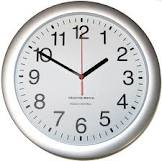 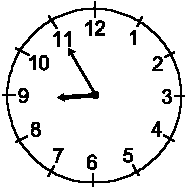 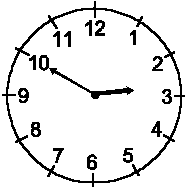 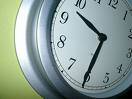 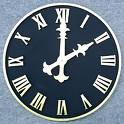 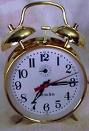 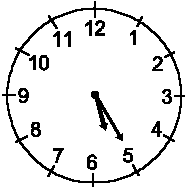 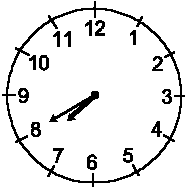 DIRECTIONS / YÖNLER
Can you help me?Bana yardımcı olabilir misiniz?I'm lostKayboldumWhere is __________ ?__________ neresi?I am looking for a __________Ben bir __________ arıyorumHow far is it from here?Ne kadar uzaklıkta?
Do you have a map?Haritanız var mı?Where does this road go to?Bu yol nereye gidiyor?Is this [place name] ?Burası ____________ mı?Thank you very muchÇok teşekkür ederim
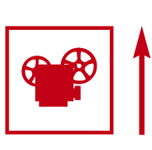 Go straightDüz git
Turn rightSağa dön
Turn leftSola dön
Traffic lightsTrafik ışıkları
Önünden geç
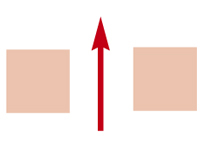 İçinden geç.
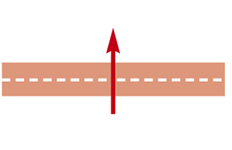 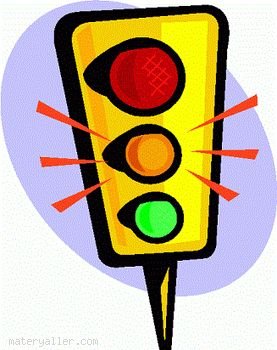 Karşıya geç.
Prepositions of place/ Edatlar
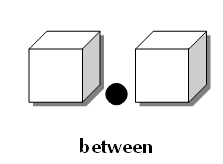 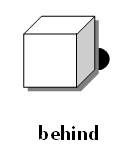 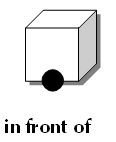 arkasında                                   arasında                                  önünde
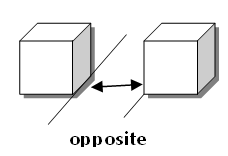 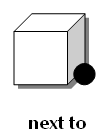 yanında                                                              karşısında
SHOPS AND OTHER PLACES
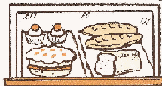 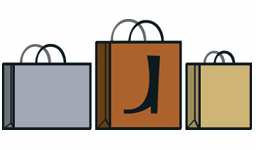 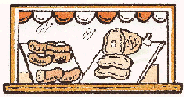 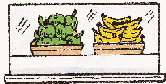 ALIŞVERİŞ MERKEZİ
MANAV
KASAP
FIRIN
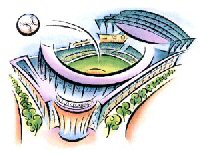 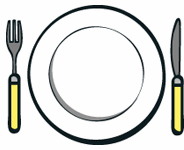 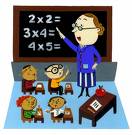 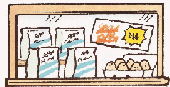 OKUL
STADYUM
SÜPERMARKET
RESTORAN
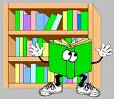 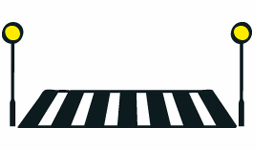 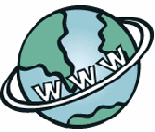 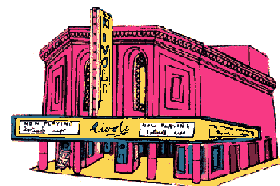 YAYA GEÇİDİ
INTERNET KAFE
SINEMA
KÜTÜPHANE
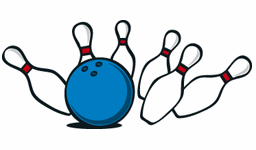 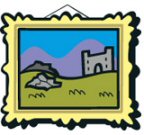 BOWLING PİSTİ
GALERİ
Look at these maps and write the correct order to go to the place.
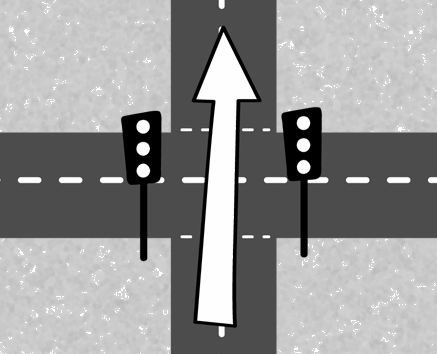 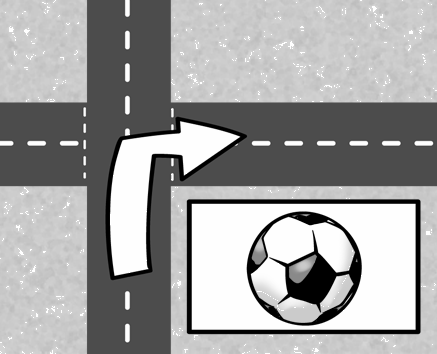 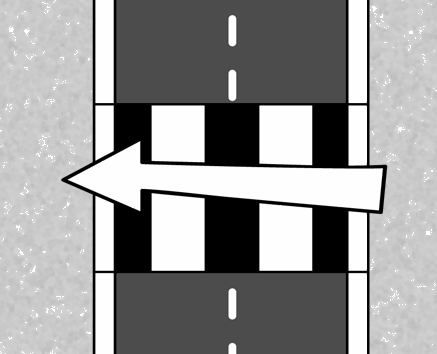 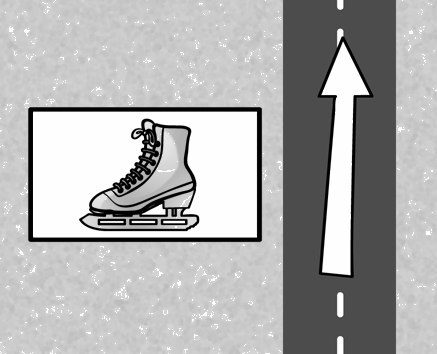 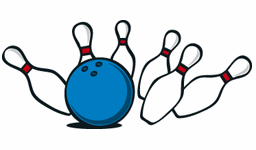 Trafik ışıklarını geç.
Yaya kaldırımından geç.
Sağa dön.
Bowling pistinin önünden geç.
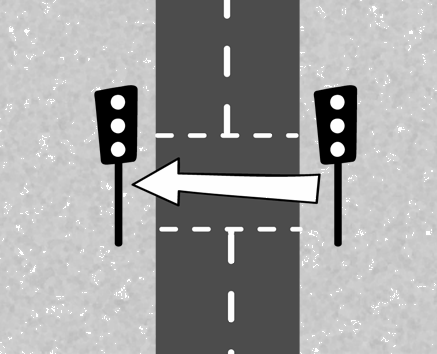 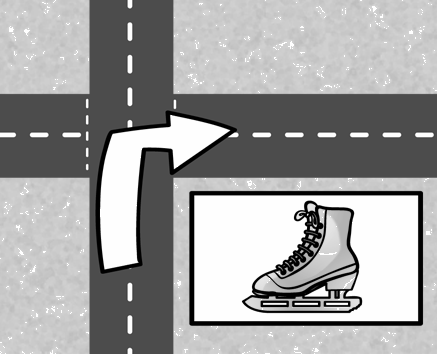 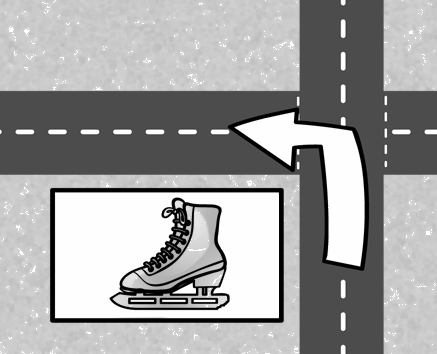 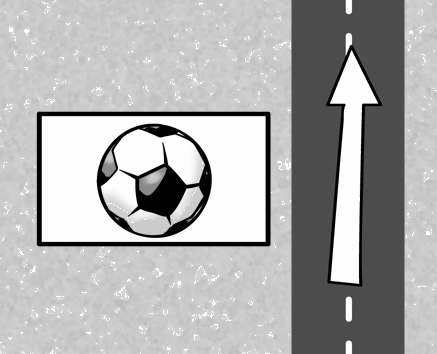 Stadyumun önünden geç.
Karşıya geç.
Sağa dön.
Sola dön.
continents
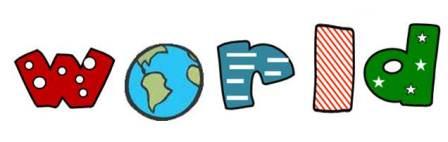 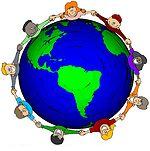 countries
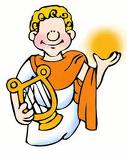 Yunanistan 
                     Yunanlı
nationalities
İspanya 
                         İspanyol
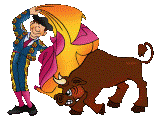 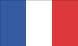 Fransa
Fransız
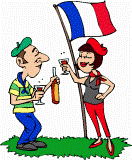 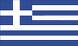 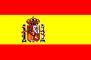 ABD
Amerikan
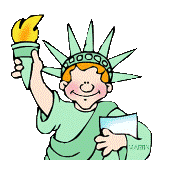 Rusya 
Rus
Almanya
Alman
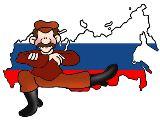 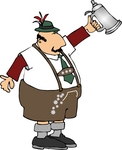 Birleşik Krallık
Britanyalı
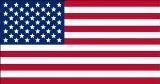 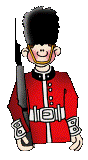 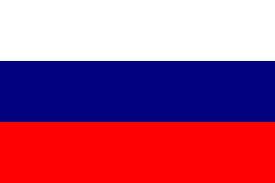 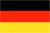 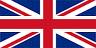 Çin 
Çinli
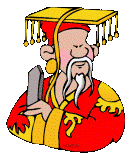 North America
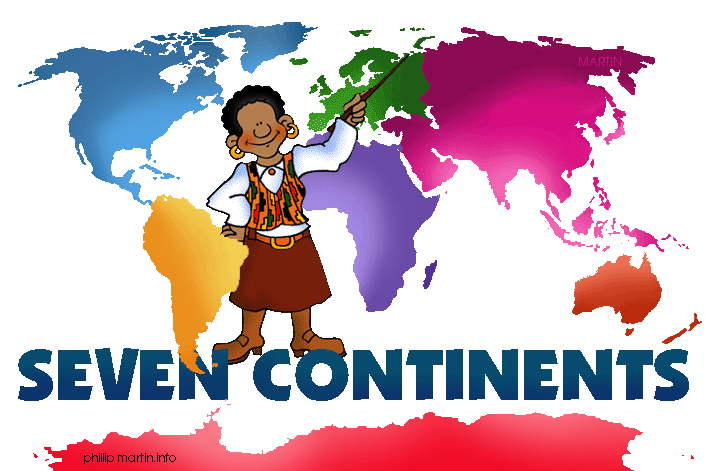 Asia
Europe
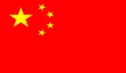 Kanada
Kanadalı
Japonya
Japon
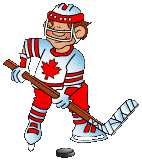 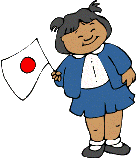 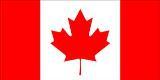 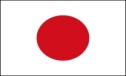 Meksika
Meksikalı
South America
Australia
Avustralya
Avustralyalı
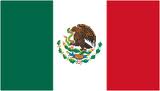 Africa
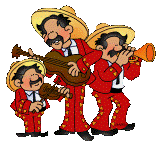 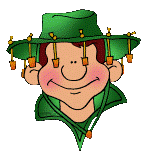 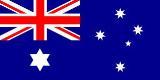 Antarctica
Egypt
Egyptian
Cuba
Cuban
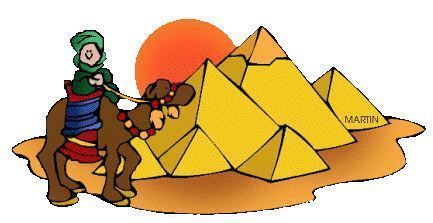 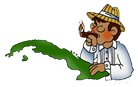 Brazil
Brazilian
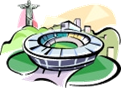 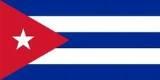 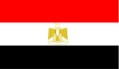 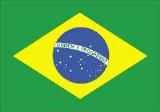 Ireland
Irish
Poland
Polish
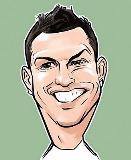 Nigeria 
Nigerian
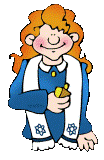 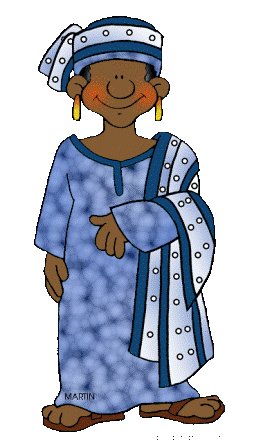 Portugal
Portuguese
Israel 
Israeli
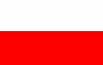 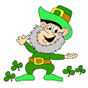 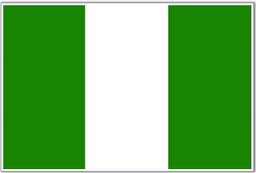 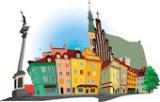 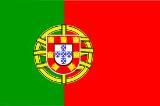 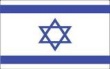 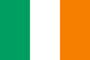 Italy 
Italian
Czech Republic
Czech
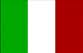 the Netherlands
Dutch
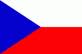 Sweden
Swedish
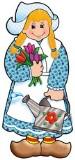 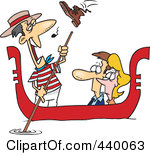 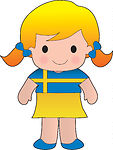 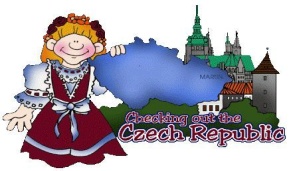 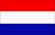 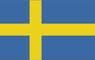 continents
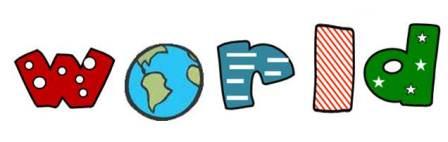 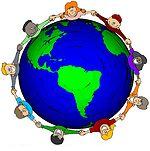 countries
Greece 
Greek
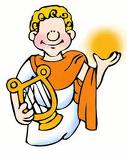 nationalities
Spain 
                    Spanish
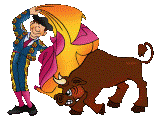 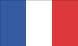 France
French
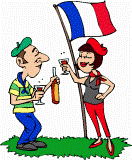 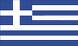 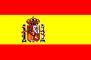 the USA
American
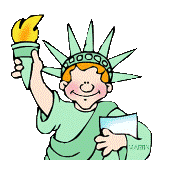 Russia 
Russian
Germany
German
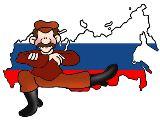 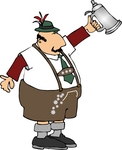 the United Kingdom
British
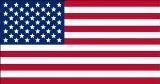 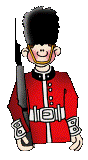 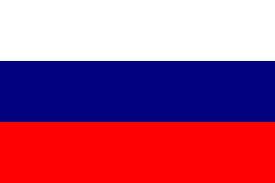 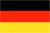 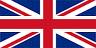 China 
Chinese
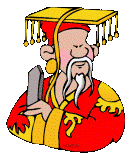 North America
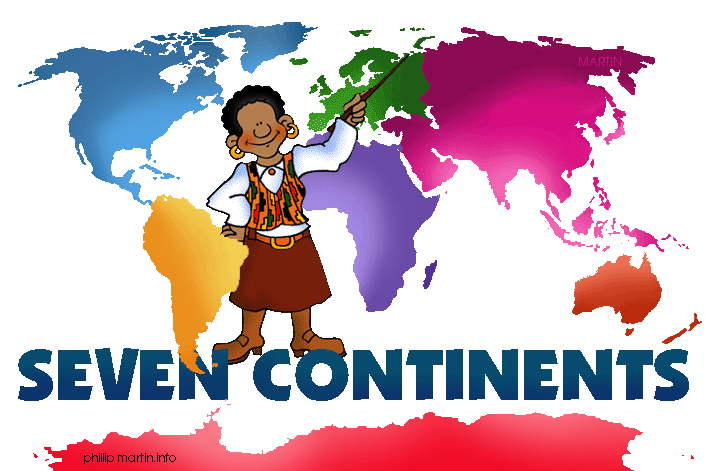 Asia
Europe
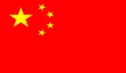 Kanada
Kanadalı
Japonya
Japon
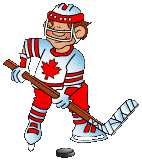 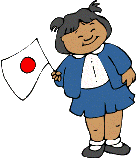 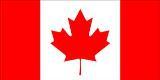 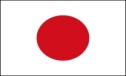 South America
Australia
Africa
Meksika
Meksikalı
Avustralya
Avustralyalı
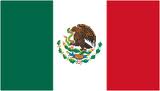 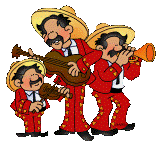 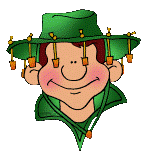 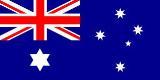 Antarctica
Mısır
Mısırlı
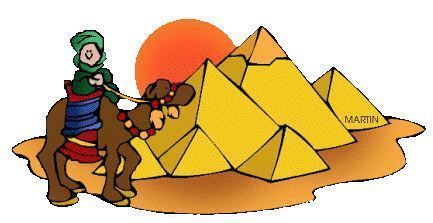 Küba
Kübalı
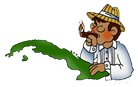 Brezilya
Brezilyalı
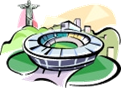 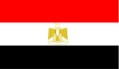 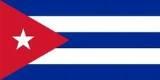 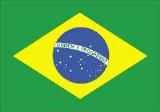 İrlanda
İrlandalı
Macaristan
Macar
Polonya
Polonyalı
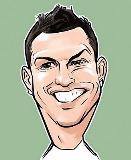 Hırvatistan
Hırvat
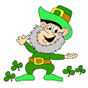 Portekiz
Portekizli
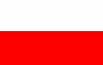 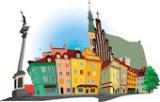 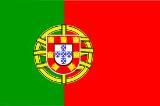 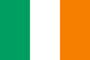 İtalya 
İtalyan
Çek Cumhuriyeti
Çek
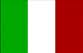 Hollanda
Hollandalı
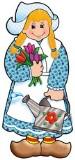 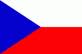 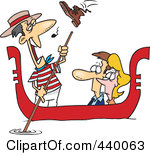 İsveç
İsveçli
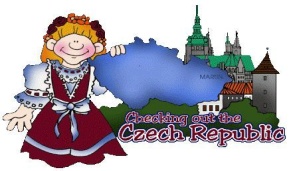 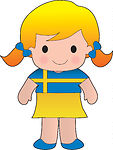 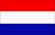 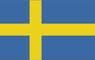 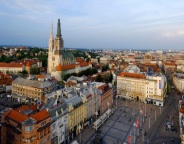 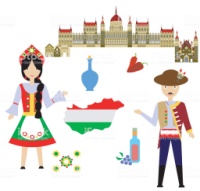 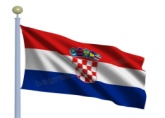 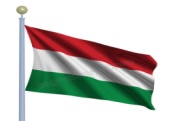 OCCUPATIONS/MESLEKLER
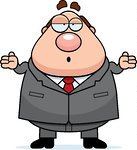 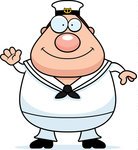 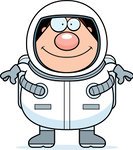 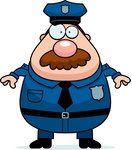 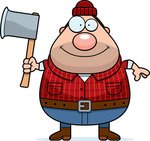 İşadamı (businessman)         Denizci (sailor)         Astronot (astronout)       Ormancı(lumberjack)          Polis (policeman)
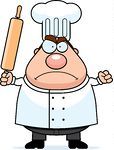 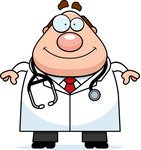 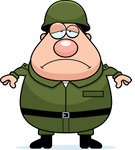 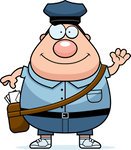 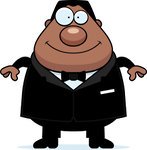 Postacı(mailman)                  lawywe (avukat)               Doktor (doctor)                     Aşçı(cook)                       Asker(soldier)
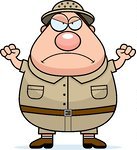 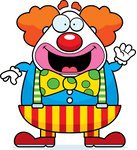 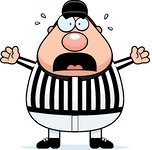 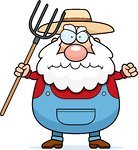 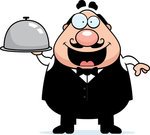 Çiftçi(farmer)                     garson(waiter)                  palyaço(clown)                   kaşif (explorer)              hakem (refree)
Mesleğiniz ne?               (What do you do?)
Ben bir öğretmenim.     (I’m a teacher)